MARINE CORPS UNIVERSITYCOLLEGE OF DISTANCE EDUCATION AND TRAINING
CAMP PENDLETON REGION
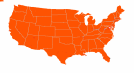 Camp Pendleton Region
MWTC Bridgeport
CALIFORNIA
Los Angeles
MCB Barstow
MCB 29 Palms
MCB Camp Pendleton
San Diego
4/14/2021
Camp Pendleton Region Staffing
Government
GS-14 Regional Director 		Mr. Chet Jolley (Col USMC Ret)
Blended Seminar Chief Instructor 	LtCol Eddie Utuk
Blended Seminar Instructor 		TBD

Davis Defense Group – Distance Education Program
Command & Staff 		Mr. Jack Hall (Col USMC Ret)
Expeditionary Warfare School 	Mr. Jim Woulfe (LtCol USMC Ret)
Enlisted Seminar Program 		Mr. Harrison Tanksley (SGTMAJ USMC Ret)
Enlisted Seminar Program 		Mr. Rob Hightower (SGTMAJ USMC Ret)
Administration Assistant 		Ms. Kerrie Parsons
Administration Assistant 		Ms. Monica Castillo

Davis Defense Group – Blended Seminar Program
Command and Staff Instructor 	Mr. Hank Donigan (Col USMC Ret)
Command and Staff Instructor 	Mr. Mark Desens (Col USMC Ret)
Expeditionary Warfare Instructor	Mr. Willie Buhl (Col USMC Ret)
Expeditionary Warfare Instructor	Mr. Stefen Bien (Col USMC Ret)
Expeditionary Warfare Instructor 	Mr. Will Kronister (LtCol USMC Ret)
Course Director		Mr. Tye Wallace (Col USMC Ret)
Marine Corps UniversityCollege of Distance Education and Training
Officers
Expeditionary Warfare School (grade O2/O3)
Distance Education Program (2 year program - weekly seminar or online)
Enrollment starts in July and January for the two semesters; open to SNCOs w/waiver
Blended Seminar Program (4 weeks resident, 12 weeks online, 6 weeks resident)
Two courses a year starting July and January; Review MARADMIN for eligibility

Command & Staff College (grade O3/O4)
Distance Education Program (2 year program - weekly seminar or online)
Enrollment starts June for year one and year two
Blended Seminar Program (4 weeks resident, 28 weeks online, 6 weeks resident)
Two courses a year starting July and January; Review MARADMIN for eligibility
Enlisted
Three cycles a year – starting July, November, March
Sergeants Course, Career Course, Advanced Course – all Seminars all 15 weeks

Contact MCU CDET Camp Pendleton Regional Office for information
EMAIL: cdet_camppendleton@usmc.mil PHONE: 760-725-8400
Enlisted College College of Distance Education and TrainingMarine Corps University
Enlisted Professional Military Education

(Distance Education Program (DEP) Options)
SEPME 
School
Keystone
Seminar
Advanced 
School DEP
Pre-Work (Req)
Sergeants 
School DEP
Pre-Work (Req)
Career 
School DEP
Pre-Work (Req)
SEJPME
SgtMaj/ 
MGySgt
Symposium
Leading
Marines DEP
Pre-Work (Req)
Corporals
School DEP
Pre-Work (Req)
1stSgts (only) 
Seminar
(Req)
Advanced
School 
Seminar
Career 
School 
Seminar
Sergeants 
School 
Seminar
SgtMaj
Seminar
(Req)
OR
OR
OR
Advanced
 School 
Resident
Command Sponsored Cpl Seminar
Command 
Sponsored
 LCpl Seminar
Sergeant 
School
Resident
Career 
School
Resident
E8 Seminar
(Req)
SGTMAJ / 
MGYSGT
LCPL
CPL
SGT
SSGT
GYSGT
1STSGT / MSGT
CDET offers these Seminars
[Speaker Notes: Updated Enlisted PME MARADMIN 521/14 (16 Oct 2014)
The Corporals Course DEP became available in Feb 2012.  Beginning in October 2013, completion of either the DE Corporals Course or the Command Sponsored Corporals Course will be required for promotion to Sergeant.]
Distance College Construct
Distance Education and Training is equal for promotions & assignments ref. MCO 1553.4B
Curriculum is representative of the SNCOA curriculum
DEP is designed to support Marines who:
Can not attend SNCOA due to limited seat availability
Circumstances prevent attending the SNCOA
Alleviates unit manning concerns
CDET Program Administration
Commander’s will screen/certify their Marine’s eligibility
Same command screening checklist as SNCOA (NAVMC 11580)
CDET does not verify command screening information
Disciplinary/academic issues are passed back to the Command 
Sign up via MarineNet

CDET Seminars are demand driven
Offered three times a year per the MARADMIN
[Speaker Notes: These control measures were added to ensure that units still maximize resident seats available at the four SNCO Academies that run Career Courses.]
EC DEP Academic
15 week seminar (3 hour seminar X 15 weeks); 1800-2100
Facilitated through web based educational technology
Socratic and lecture; experiential and student centered 
Synchronized across the USMC 
Adjunct faculty
Senior SNCO that has completed CCRS, ACRS, EWS or CSCDEP
Certified and faculty developed by CDET
Weekly Battle Rhythm
Complete readings, take quiz before seminar, participate in discussions/learning activities, take exam/submit written requirements = 5 hours of effort/week ICO day job 
Grading construct - 20% Quiz/40% participation/40% written assessments
Distinguished graduate awarded per class
Expeditionary Warfare School
Officer -College of Distance Education and Training
Command and Staff College
Officer 
Professional Military Education
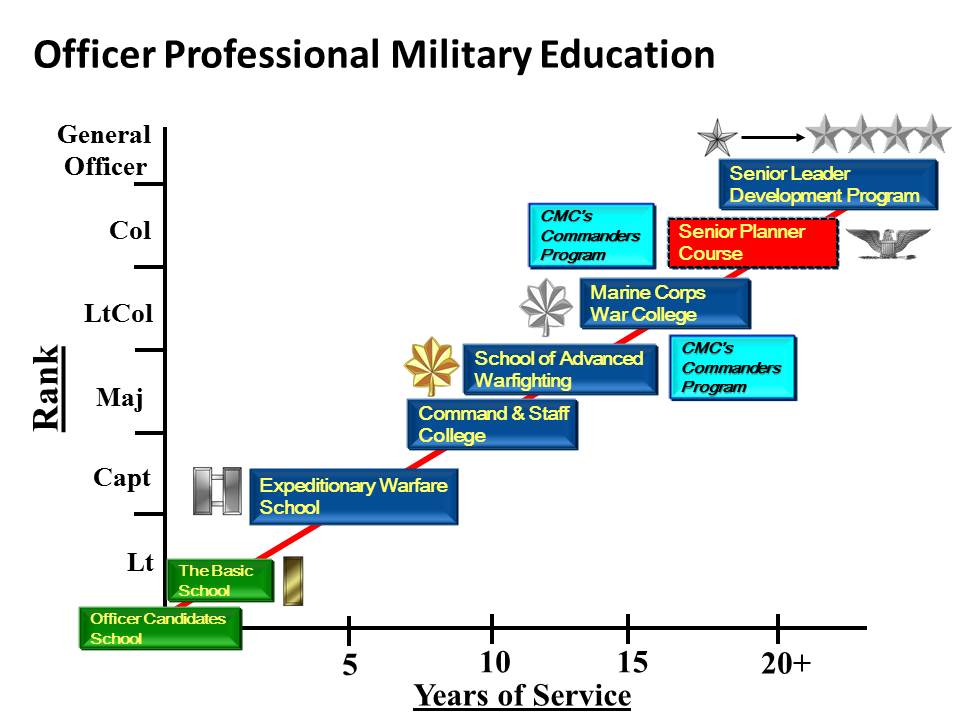 Seminar Available
Seminar Available
OPME Options
Career Level School 
Resident EWS or Army Advanced Course
EWS Blended Seminar Program (CDET)
EWSDEP evening seminar (CDET)

Intermediate Level School
Resident CSC or other Service equivalent school 
Blended Seminar Program (CDET)
CSCDEP evening seminar (CDET)
“Equal for promotions & assignments”
MCO 1553.4B
[Speaker Notes: See MARADMIN 210/20 for information on Blended Seminar Program]
May
Sep
May
First Year
Sep
Theory & Nature
Of War
8901
9 weeks
National and 
International Security
Studies
8902
9 weeks
Joint Operations
8904
9 weeks
Operational
Art
8903
8 weeks
Second Year
MAGTF Exp Ops
8906
10 weeks
The FMF and Naval
Exp Ops
8907
6 weeks
Small Wars
8905
8 weeks
Operational Planning 
8908
11 weeks
CSCDEP
Majors/CWO4s and Capt w/36 months TIG / CWO3s w/24 months TIG
 2 year program: evening seminar (once a week / 2 – 3 hrs) 
 Integrates with other regions (TAD)
EWSDEP Program
2 year program
Sign up via MarineNet
8670 Foundations
EWSDEPPREQ - (Self-study)
Warfighting
8671
Functional Employment of the 
MAGTF
8672
Weekly seminar with instructor
Utilizes MarineNet/Moodle
4 month course offered twice a year
Sep – Jan / Feb - May
MAGTF Operations
8673
MAGTF Operations
Practical Exercise
8674
1stLt’s, Capt’s and CWO2/3’s eligible – E-7 and above with waiver
[Speaker Notes: 8670 pre-course must be completed prior to requesting enrollment in 8671; average time to complete the pre-course is six weeks.]
What is the Blended Seminar Program?
Complete EWS in 6 months, CSC in 8 months 
Combination of resident and online
Initial Resident Period - 4 weeks 
Non Resident Period - 28 weeks (CSC)/ 12 weeks (EWS) online 
Final Resident Period - 6 weeks 
Resident periods includes curriculum similar to DEP with additional content including guest speakers and field trips extra practical exercises
See MARADMIN for more details
[Speaker Notes: CMC memo dated 15 April 2012]
Point of Contact Information
Regional Director Mr Chet Jolley 
Chester.Jolley@usmc.mil 

BSP LtCol Eddie Utuk
Eddie.utuk@usmcl.mil

Admin Assistant OPME Ms. Kerrie Parsons
parson@davisdefense.com

Admin Assistant EPME Ms. Monica Castillo
castillom@davisdefense.com